আজকের ক্লাসে সবাইকে স্বাগতম
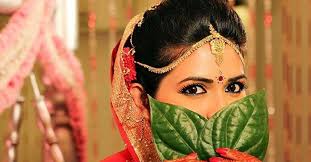 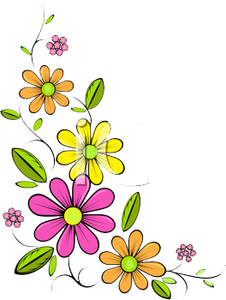 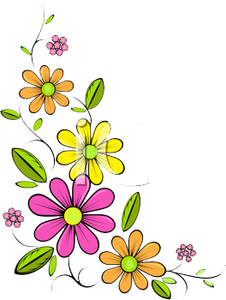 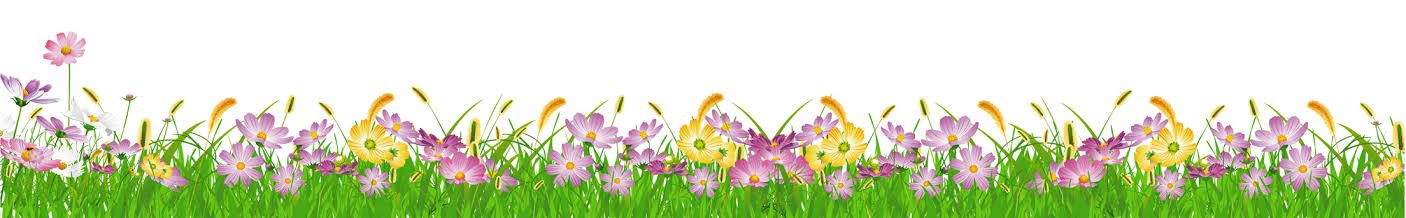 পরিচিতি
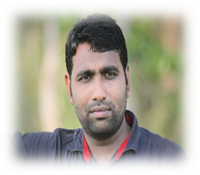 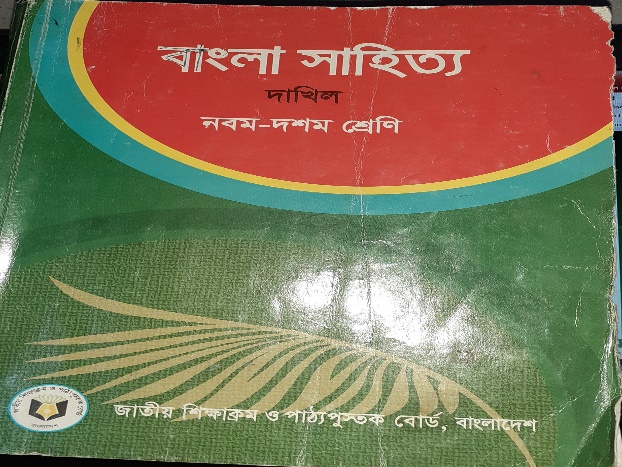 শ্রেণীঃ ৯ম-১০ম
বিষয়ঃ বাংলা সাহিত্য
পাঠঃ দেনাপাওনা ( গদ্য )
সময়ঃ ৫০ মিনিট
তারিখঃ ১5-৩-২০ ইং
সাইফুল ইসলাম
সহকারী শিক্ষক
সর্বলক্ষণা আলিম মাদ্রাসা
মনোহরদী,নরসিংদী।
01753093555
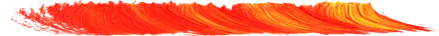 চিত্রটি লক্ষ কর, কী দেখতে পাচ্ছ ?
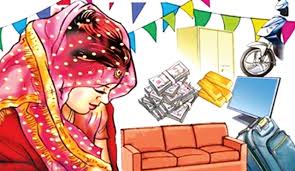 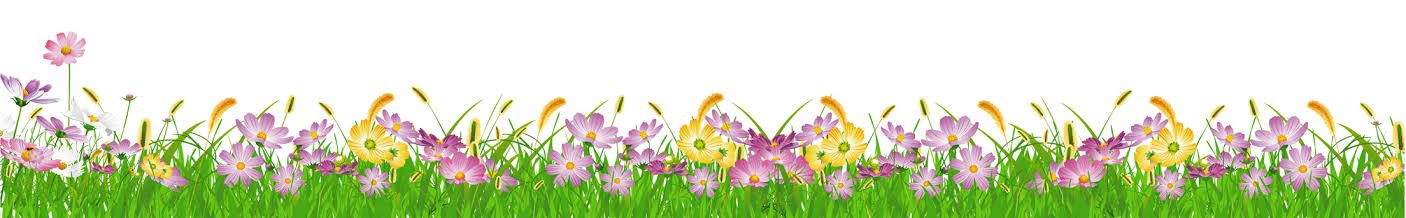 আজকের পাঠ
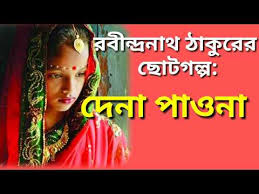 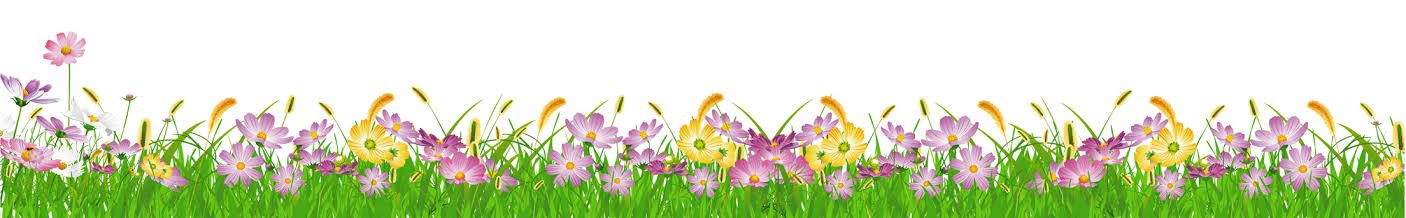 শিখন ফল
এই পাঠ শেষে শিক্ষার্থীরা…..
লেখকের সংক্ষিপ্ত পরিচয় উল্লেখ করতে পারবে; 
2. শব্দার্থ  লিখতে পারব;
৩. যৌতুক প্রথার কুফলগুলো বর্ণনা করতে পারবে;
৪. লেখক রবীন্দ্রনাথ ঠাকুরের ‘দেনা পাওনা’গল্পে যৌতুক প্রথার যে দিকগুলো ফুটে উঠেছে তা ব্যখ্যা করতে পারবে ।
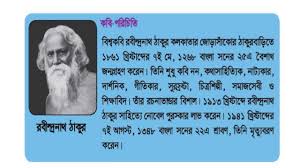 মলেখক পরিচিতি
একক কাজ
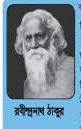 লেখক রবীন্দ্রনাথ ঠাকুর সম্পর্কে তিনটি বাক্য লেখ ।
শব্দার্থ গুলোর অর্থ জেনে নাও ।
তুমুল – প্রবল ।
অনুরাগ – আসক্তি ।
হতোদ্যম – উদ্যমহীন ।
প্রতিপত্তি – সম্মান ।
আক্রোশ – বিদ্বেষ ।
শরশয্যা – মৃত্যুশয্যা ।
বন্দোবস্ত – ব্যবস্থা ।
জোড়ায় কাজ
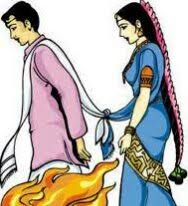 যে কোন তিনটি শব্দের অর্থ  লেখ ।
নীচের চিত্রগুলো ভালোভাবে লক্ষ কর, কী দেখতে পাচ্ছ ?
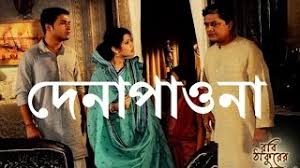 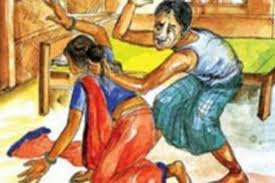 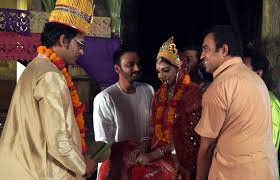 একটি বিয়ের ছবি, বিয়েতে দেনা পাওনার ছবি , ও নির্যাতনের ছবি  ।
দলগত কাজ
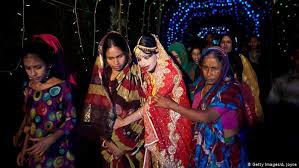 যৌতুকের কুফলগুলো বর্ণনা করে লেখ ।
মূল্যায়ন
নিরুপমার বরপক্ষ কত টাকা পণ চেয়েছিল ?
‘শাস্ত্র শিক্ষা, নীতিশিক্ষা একেবারে নেই’ এ কথা বলার কারণ কী ?
রামসুন্দর কোন মাসে মেয়েকে ঘরে আনার প্রতিজ্ঞা করেন ?
তোমার জানা যৌতুক প্রথার শিকার  কোন মেয়ের কাহিনি লেখ ।
বাড়ির কাজ
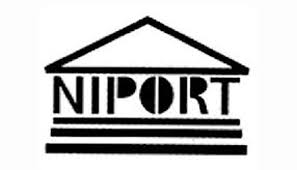 ‘দেনা পাওনা’ গল্পে যৌতুক প্রথার যে দিকগুলো ফুটে উঠেছে ব্যখ্যা করে লিখে আনবে ।
আজকের মত সবাইকে ধন্যবাদ
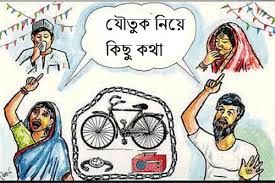 যৌতুক একটি সামাজিক ব্যধি । আসুন যৌতুক মুক্ত সমাজ গড়ি ।